LIMITED SCOPE SERVICES: A CORE PART OF 100% ACCESS
Jessica Bednarz, Director of Innovation and Training at the Chicago Bar Foundation
Marquita Green Family Law Low Bono Director at Jacksonville Area Legal Aid, Inc.
Dave Aarons, Founder & CEO of Unbundled Attorney
Katherine Alteneder, Executive Director SRLN, Moderator
UNBUNDLING ------ SIGH
OBSTACLES IN LAWYER’S MINDS
More guidance/clarity concerning ethical obligations for unbundled matters
Sample limited-scope agreements
5
1
Nothing. Unbundling is just not in my future
More guidance/clarity concerning malpractice exposure for unbundled matters
2
6
Information to better understand fee structures for unbundled legal services
More guidance/clarity concerning court procedures for unbundled matters
7
3
Opportunities to network with lawyers who unbundle
Programs to connect you with prospective clients interested in unbundled legal services
8
4
ABA Survey 2017
THEORY OF CHANGE:LAWYERS WILL REPRESENT PEOPLE IN HEARINGS AND THERE WILL BE NO MORE SRLS
X
THEORY OF CHANGE:LAWYERS WILL PROVIDE PEOPLE THE LEGAL HELP THEY NEED✅
PIPELINES
FLOW
A                B
TECHNOLOGY FACILITATES FLOW
JACKSONVILLE AREA LEGAL AID PROJECT
Family Law Assistance at Reduced Expense (FLARE)
Internal Pilot = March 2018; Soft Launch = July 2018
Panel of local, private bar attorneys 
Ineligible grantees of legal aid 
https://www.jaxlegalaid.org/reducedfee/flare/ 
Limited scope and/or full representation options
Dissolution of Marriage forms portal by Florida Justice Technology Center
CHICAGO BAR FOUNDATION PROJECTS
Chicago Bar Foundation Justice Entrepreneurs Project
JEP June 2013 
60+ attorneys in the JEP network
Lawyer-Matching platform -Community Lawyer
Chicago Bar Association/Chicago Bar Foundation Limited Scope Panels 
Limited scope/unbundled family law and landlord/tenant.
Launched Fall 2017
https://chicagobarfoundation.org/limitedscope/#faq.
MARKET BASED SOLUTIONS
Unbundled Attorney – Lead Generation with a Purpose

We empower attorneys by
Delivering educated, exclusive client leads
Educating them on how to profitably offer unbundled legal services
Leverage technology to streamline the delivery of services 
Connecting to a community of unbundled attorneys nationwide
We empower the public by
Promoting awareness of unbundled services
Educating them on how they work and what they cost
Connecting them with unbundled attorneys in their area
BREAKOUT

Client Source/Pipeline			Provider
Legal aid				Court annexed programs
Bar Association			Legal Aid
Court - self-help center		Lawyer referral panels
Court - clerk’s office 			Private attorneys
Court – courtroom 			Incubator programs
Court – other				Law school clinics	
Internet				On-line tools
Non-profits				Other?
Other?
Unbundled Attorney Podcast:
How Private Attorneys Are Delivering Unbundled Services
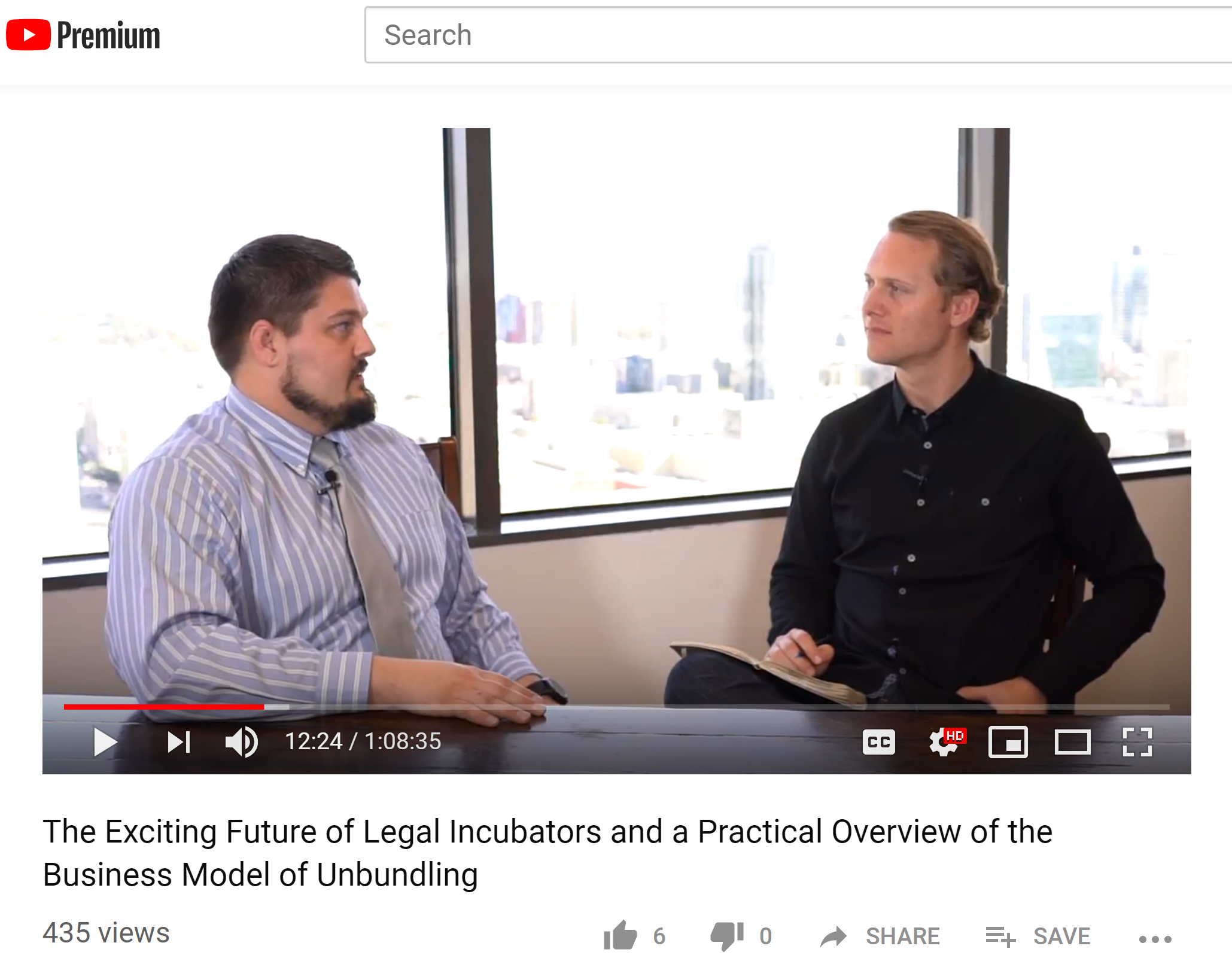 https://youtube.com/unbundledattorney
THANK YOU
Resources at SRLN Unbundling https://www.srln.org/taxonomy/term/174
Jessica Bednarz, jbednarz@chicagobar.org
Marquita Green, marquita.green@jaxlegalaid.org
Dave Aarons, dave@unbundledattorney.com
Katherine Alteneder, Katherine@srln.org